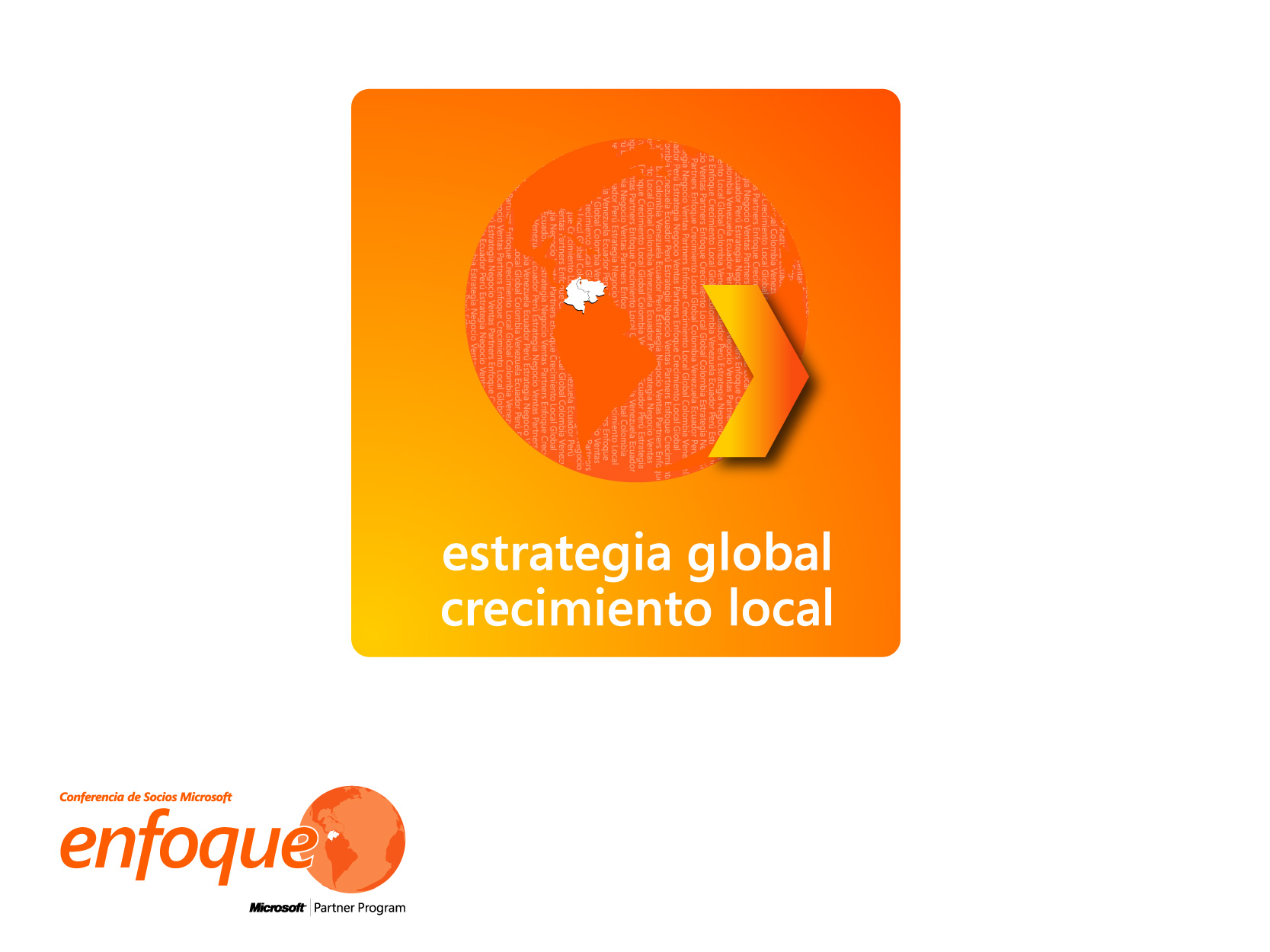 Mediana EmpresaEl segmento de las oportunidades
Helmuth Cepeda
SMB Lead – Microsoft Colombia
SMB Andino, Crecimiento Sostenido
FY08: Usd. 78M , above budget +6% or + Usd. 4.2M, growing 36% yoy.
Disciplina, creatividad, foco
SMB Definición de la segmentación
Relationship Marketing
Online Marketing
Telesales, Tele Mktg
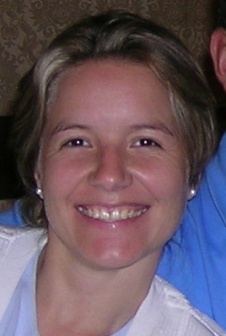 Angela Peñalosa
Depth Lead
Public Sector
Depth Mktg
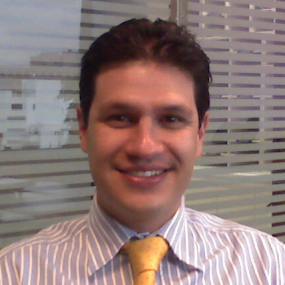 Partner Marketing
Anti-Piracy
Breadth
Mktg
PS
Mktg
Omar Perdomo
Breadth Lead
PAM/TPAM
Licensing Specialist
Specialist
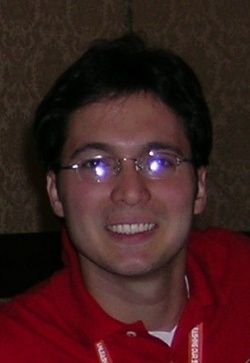 OM,     SSP
Andres Jimenez: 
PS Lead
Crecimiento Acelerado en FY09
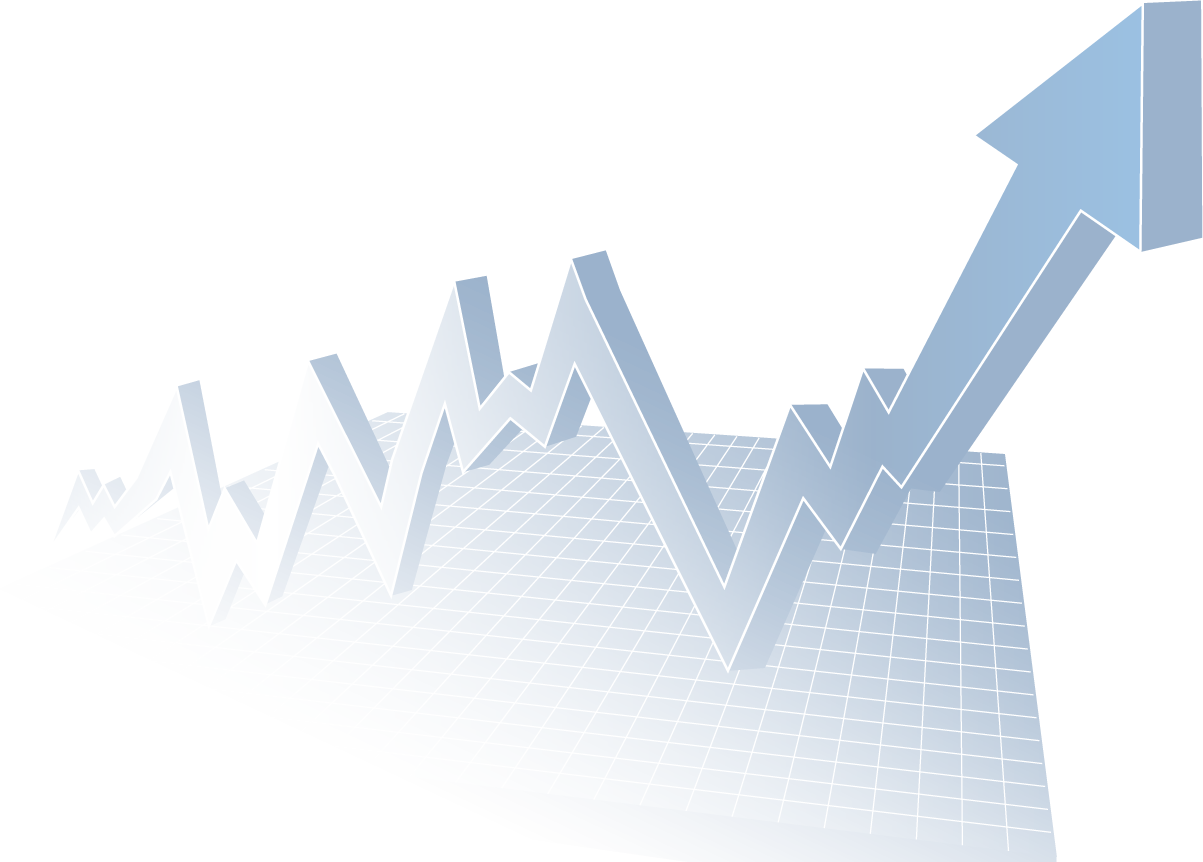 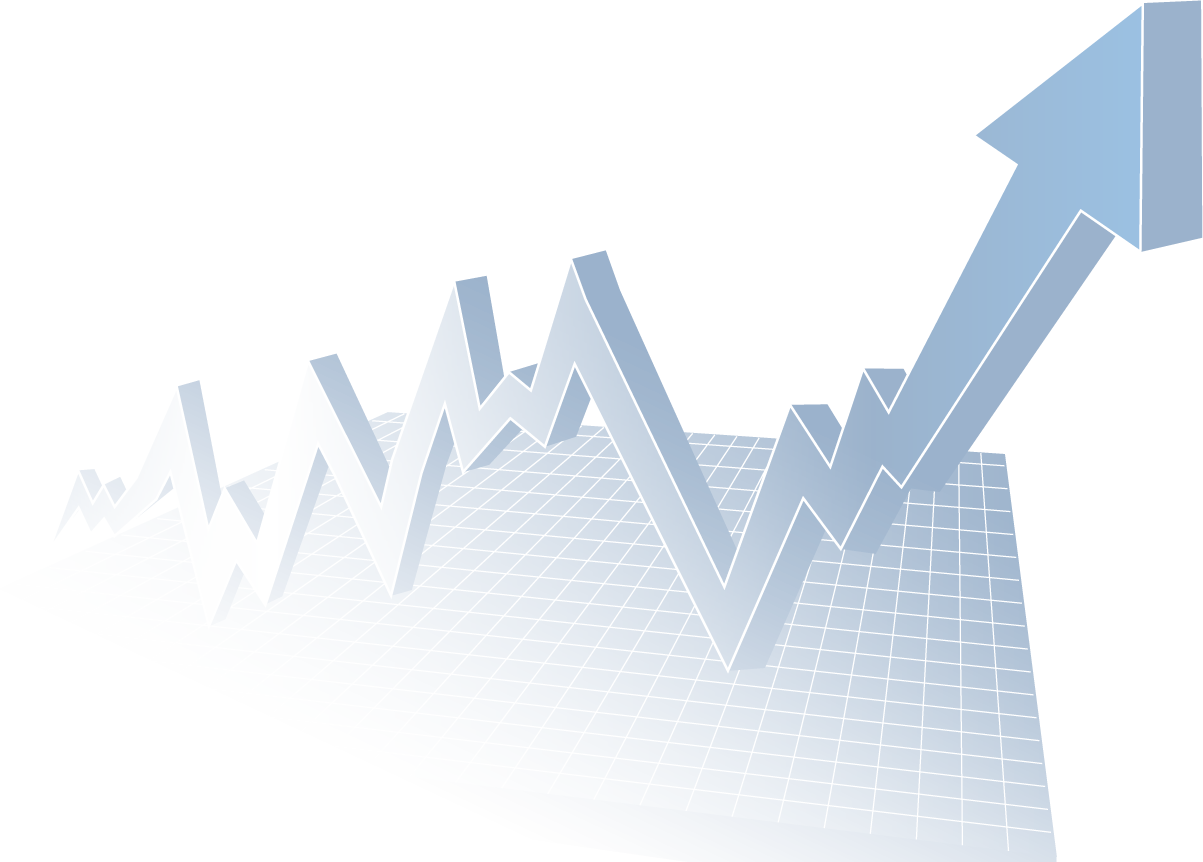 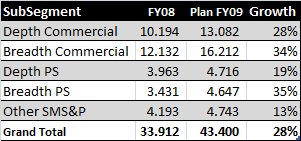 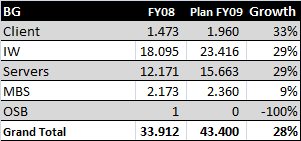 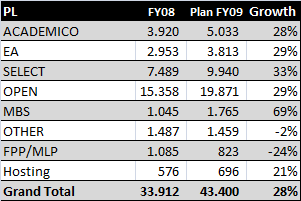 Un Modelo de Crecimiento Rentable
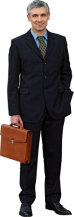 Las Estrategias
Cross-Sell/Up-Sell (Venta cruzada, Anualidades, etc.)

Versiones Enterprise, Attach de Tools, Management, Seguridad, Portales
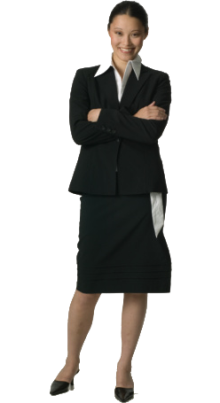 Venta  cruzada  e incremental
Análisis del mercado
Análisis del mercado
Source: IDC
Modelo de relacionamiento
Modelo de relacionamiento: 1. MMRP
Hoy
Siguientes pasos
Modelo de relacionamiento: 2. Telesales
Modelo de relacionamiento: 2. Telesales
Telesales: 2 – Cuentas: 434
 Bogotá: 229
 Regiones: 229 = 165 (Regiones)  - True Ups (19) + Inactivas (39)
 Frecuencia: Bimensual

 Debe asegurar:
TAM se convierte en AM
 Orientado a soluciones
 Conocer al cliente- AP
 Renovaciones/True ups
 Identificación de nuevos EAs
 Equipo: PAM/LAR
 Ir al 40%
Modelo de relacionamiento: 3. Comunicaciones
Pilares de Crecimiento
FY09 Definición de Segmentos & Estrategia
Mas presión que nunca en la inversión de TI
Cambios
 Tecnológicos
Medidas 
Regulatorias
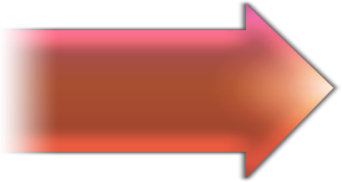 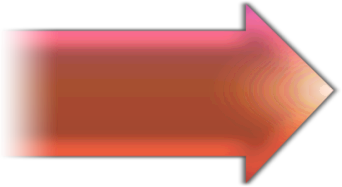 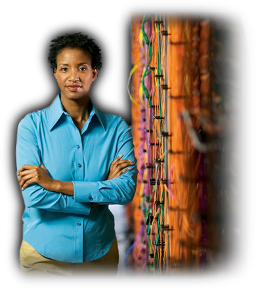 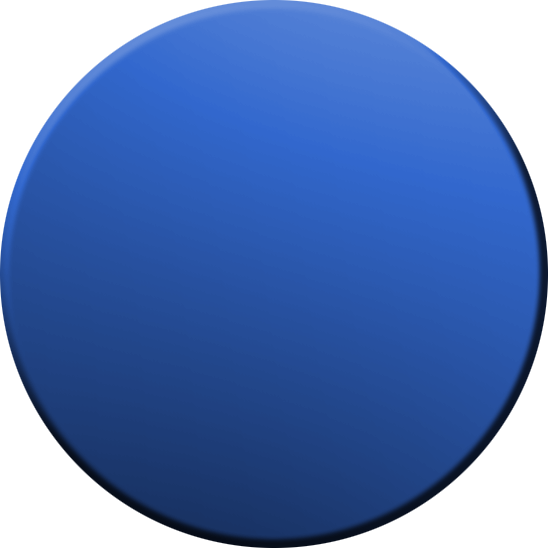 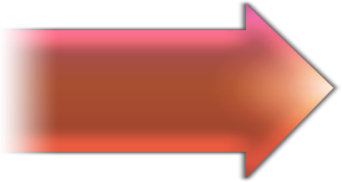 Seguridad
Competencia
80%
Mantenimiento
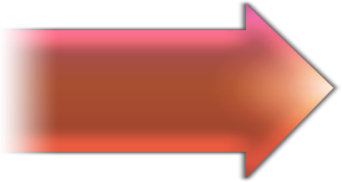 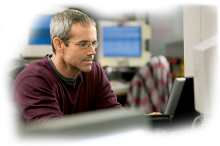 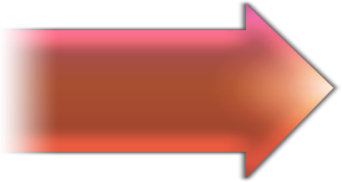 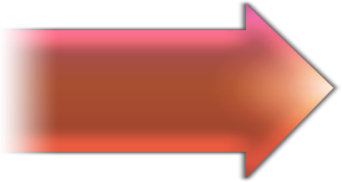 Alta 
Disponibilidad
Reducción 
de costos
20% Nuevo
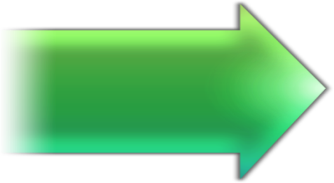 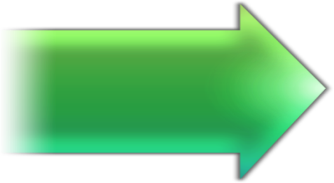 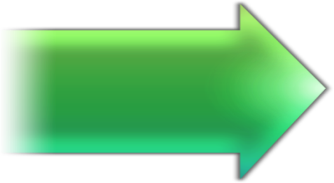 Productividad
Eficiencia
Fidelidad 
de Clientes
Resultados y 
Venta de Valor
[Speaker Notes: - With 80% on maintenance, CIO can’t redeploy budget and resources to shift IT to strategic business asset]
TPM: IO Mejora la Eficiencia de ITLograr más con los mismos recursos
Básico
Estandarizado
Racionalizado
700
PCs managed per IT FTE
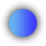 600
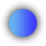 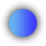 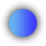 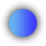 500
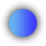 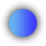 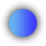 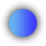 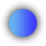 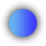 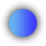 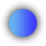 400
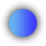 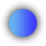 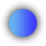 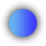 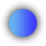 60%
300
20%
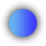 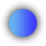 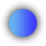 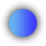 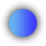 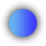 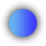 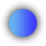 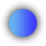 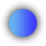 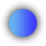 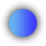 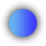 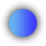 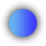 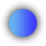 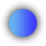 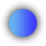 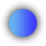 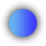 200
20%
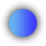 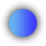 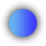 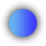 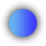 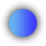 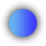 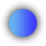 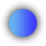 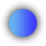 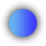 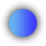 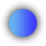 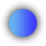 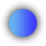 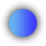 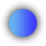 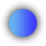 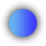 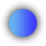 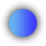 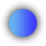 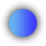 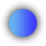 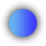 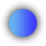 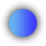 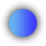 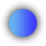 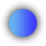 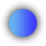 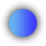 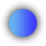 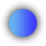 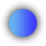 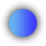 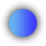 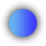 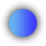 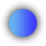 100
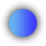 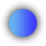 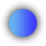 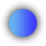 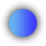 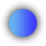 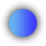 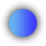 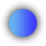 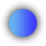 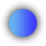 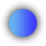 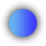 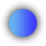 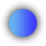 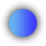 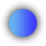 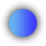 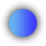 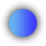 0
76
$1,320
172
$580
442
$230
Avg PC’s per/IT FTE
IT Labor/PC
Organization
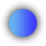 Source:  IDC data analyzed by Microsoft  2006
Modelo de Optimización de Infraestructura
Caracteristicas por Etapa
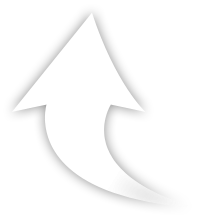 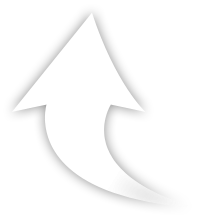 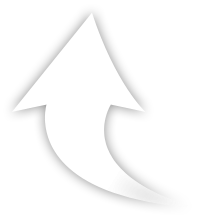 Reactiva
Ad hoc
Respuesta a problemas
“Evitando Tiempos de caida”
Reactiva
IT Estable
Respuesta a solicitudes
Administración del cambio y planeación
“Mantenerlo disponible”
Proactiva
Responsable con el Negocio
Monitoreada
Admon formal del Cambio
SLA’s
Mejoramiento
Predictibilidad
“Orientado a calidad”
Proactiva
Optimizando costo y calidad
Agilidad
Autosuficiencia y mejoramiento continuo
“Tomando el liderazgo”
Basico
Estandarizado
Racionalizado
Dinamico
Enganche de Socios en el modelo IO en Depth
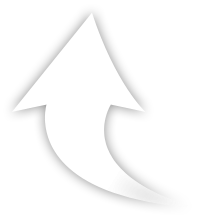 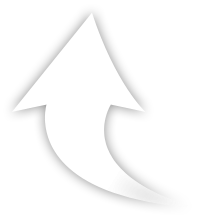 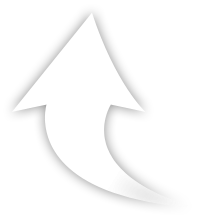 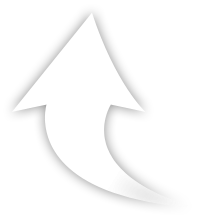 Nuevo modelo de financiación
Modelo de leasing a través de Leasing de Occidente
Nueva herramienta para agilizar cierre de oportunidades
A partir del 1 de septiembre
Cubre segmentos Depth y Upper Breadth
Objetivo principal es romper barreras de acceso a últimas tecnologías.
Preguntas?